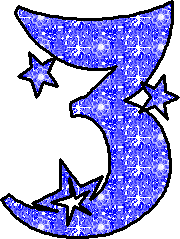 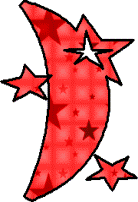 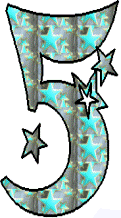 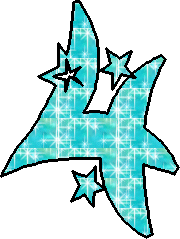 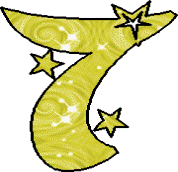 جمع وطرح أعداد عشرية
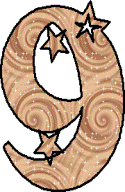 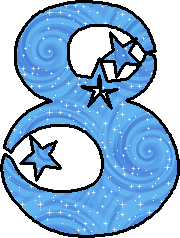 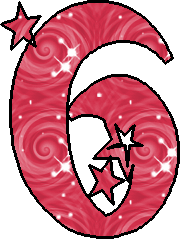 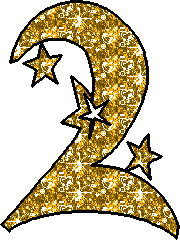 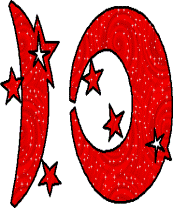 سنتعلم في هذا الدرس :

 أولا : ايجاد حاصل جمع عددين عشريين 
 
 ثانيا : ايجاد الفرق بين عددين عشريين
ثالثا : المسائل الكلامية
مثال : 
 ذهب حسين لتسديد فاتورتي الكهرباء والماء المستحقتين على اسرته, فوجد فاتورة الماء تبلغ 6.56, بينما فاتورة الكهرباء تبلغ 1.500 شاقل, فكم شاقل سيدفع حسين لتسديد الفاتورتين؟
 6.56 + 1.500 =               6.56
                                 +   1.500
                                     _____
جمع الأعداد العشرية
1.نكتب التمرين بشكل عامودي بشرط أن تكون الخانات مرتبة بالشكل التالي
أجزاء العشرة
أجزاء المئة
أجزاء الألف
احاد
فاصلة
مئات
عشرات
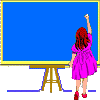 2. ننزل الفاصلة  في النتيجة
3. نجمع كما نجمع أعداد صحيحة
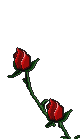 مثال: التمرين  =  3.5  + 26.3
مئات
عشرات
احاد
فاصلة
أجزاء العشرة
أجزاء المئة
أجزاء الألف
2
6
.
3
+
3
.
5
2
9
.
8
مثال : 127.625 + 34.547
مئات
عشرات
احاد
فاصلة
أجزاء العشرة
أجزاء المئة
أجزاء الألف
1
1
1
3
4
.
5
4
7
+
2
5
1
7
.
6
2
1
6
2
.
1
7
2
مثال: التمرين   = 4.3 - 76.5
مئات
عشرات
احاد
فاصلة
أجزاء العشرة
أجزاء المئة
أجزاء الألف
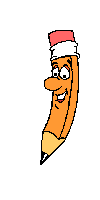 7
6
.
5
-
4
.
3
7
2
.
2
مثال : التمرين  = 34.043  - 875.541
مئات
عشرات
احاد
فاصلة
أجزاء العشرة
أجزاء المئة
أجزاء الألف
7
5
.
5
4
1
11
4
8
3
13
-
3
3
4
.
0
4
8
4
1
.
4
9
8
أسئلة للمراجعة
46.99+ 34.09
12.43- 1.76
10
مراحل حل المسائل الكلامية
1. قراءة المسالة
2. فهم المسالة 
3.تحديد المعطيات 
 4. تحديد العملية الحسابية 
5. حل السؤال
قص احمد 3.57 متر قملش باللون الأحمر و 3.2 متر باللون الأخضر 
كم متر من القماش قص احمد؟
12
جمع
= 3.2+3.57
5
3
.
7
+
2
3
.
0
7
6
.
7
مع خالد 90 شيكل اشترى خالد كتاب ب 56.5 شاقل واشترى مقلمة ب 23.2 شاقلا , كم شاقل بقي معه ؟
14
جمع
= 23.2+56.5
5
5
6
.
+
2
2
3
.
7
7
9
.
15
0
9
0
.
-
7
7
9
.
3
1
1
.
سؤال للتمرن
اشترى خالد كتاب ب 70.5 شاقل واشترى مقلمة ب 12.40 شاقلا , كم دفع خالد للبائع ؟